School Advisory Council
Annual required Training
What is the School Advisory Council?
SAC Bylaws 
Membership 
Meetings
SAC Duties
Questions
Today’s Agenda
2
What is a SAC?
The purpose of the School Advisory Council (SAC) is to serve as a resource for the school principal and SAC Chair.
The SAC’s primary role is to assist in the preparation and evaluation of the school improvement plan for the current year.
3
Link: (Fla. Stat. § 1001.452(2), 2018)
SAC Bylaws
4
SAC Bylaws
Bylaws are a set of required operating rules that govern the SAC.
Florida Statutes (2018) states each school advisory council shall adopt bylaws establishing procedures for: 
Requiring a quorum to be present before a vote may be taken by the school advisory council. A majority of membership of the council constitutes a quorum.
Requiring at least 3 days’ advance notice in writing to all members of the school advisory council of any matter that is scheduled to come before the council for a vote.
Scheduling meetings when parents, students, teachers, businesspersons, and members of the community can attend.
Replacing any member who has two unexcused consecutive absences from a school advisory council meeting that is noticed according to the procedures in the bylaws.
Recording minutes of meetings (see Appendix B for Template - School Advisory Council Handbook).
See Appendix C for Bylaws Template in the Okeechobee School Advisory Council Handbook.
5
SAC Membership
6
Who Makes up The SAC?
The SAC membership must be representative of the ethnic, racial, and economic community served by the school.
The majority (at least 51 percent) of SAC members must be non-school district employees.
Each advisory council is required to be composed of the principal and an appropriately balanced number of teachers, education support employees, students (only required for career centers and high schools), parents, and other business and community citizens.
SAC members are elected from their peer groups: 
Teachers elect teachers
Staff elect staff
Parents elect parents
Students elect students
7
(Fla. Stat. § 1001.452(1)(a), 2018)
Additional SAC Participants
Deans or assistant principals cannot be voting members of SACs, since they are in administrative roles. Only the school principal is authorized to be a voting member as an administrator 
No funds shall be released for any purpose to any school district in which one or more schools do not have an approved school improvement plan or do not comply with school advisory council membership composition requirements
If, after elections of SAC members, it is determined that either a majority of members are school employees or that the membership is not racially or ethnically balanced, the district school board shall appoint additional members to bring the membership into compliance 
Changes to SAC membership after the rosters have been approved by the School Board shall be reflected in the SAC minutes.
8
SAC Membership Roles
Attends meetings and trainings 
Uses state and district goals as guiding principles 
Determine and prioritize the needs of the school 
Assess school data and surveys
Develop strategies for improvement 
Decides how to measure results 
Assists in the preparation, development, implementation and evaluation of the School Improvement Plan (SIP).
9
(Fla. Stat. § 1001.452(1)(a), 2018)
SAC Meetings
10
SAC Meeting Requirements
Recording accurate minutes 
Discuss the progress made toward goals outlined in the School Improvement Plan 
There must be reasonable prior notice of meetings 
At least three days’ advanced notice, in writing, to all members of any matter that is scheduled for a vote 
Abide by Government in the Sunshine Law 
Meetings are open to the public and in an accessible location
Documents are available for the public at the school & distrtict
Must follow Robert’s Rules of Order 
Follow the outlined voting procedures
11
(Fla. Stat. § 1001.452(1)(a), 2018)
[Speaker Notes: Keeping accurate minutes of SAC meetings is important, not simply because they are required according to section 1001.452(1)(d) of the Florida Statutes (2018), but also because previous meeting minutes give continuity to upcoming business, as well as record the history of the work of the SAC (see Appendix B for Template - School Advisory Council Minutes).]
SAC Minutes
Minutes are the written record of a meeting and the actions taken by the SAC.
Minutes should be a concise reporting of what took place in each meeting. 
It is only necessary to record actions taken and specifics about the date, time, and location of the meeting. 
Review the template located in the Okeechobee School Advisory Council Handbook (Appendix B)
12
[Speaker Notes: Keeping accurate minutes of SAC meetings is important, not simply because they are required according to section 1001.452(1)(d) of the Florida Statutes (2018), but also because previous meeting minutes give continuity to upcoming business, as well as record the history of the work of the SAC (see Appendix B for Template - School Advisory Council Minutes).]
Sunshine Law
The following practices are encouraged to assist with compliance with the Sunshine law:
State in a SAC meeting and record in the meeting minutes that members should not discuss SAC issues with other SAC members outside of the meeting.
At a faculty meeting, distinguish between school business and foreseeable SAC issues.
Read the “Discussion of SAC Business among SAC Members” section in the Okeechobee SAC Handbook
13
(Fla. Stat. § 1001.452(1)(a), 2018)
[Speaker Notes: All members of the SAC, including parents and school employees, should not discuss SAC business with other SAC members outside of a meeting.]
Voting Procedures
Quorum required for each decision 
The agenda should include items scheduled to come before the SAC for a vote. The agenda should be posted no fewer than three days prior to the scheduled SAC meeting.
Votes may only be taken if a quorum is present. A quorum requires at least 51 percent of the total SAC membership.
There shall be no voting by proxy
There shall be no secret ballots
All voting shall take place at an open meeting (not by phone, email, or any other non-public way) in compliance with Florida Statutes (2018)
All votes and the decision are recorded in the minutes
14
[Speaker Notes: All members of the SAC, including parents and school employees, should not discuss SAC business with other SAC members outside of a meeting.]
SAC Record Keeping
The school and the school district are required to review and maintain copies of the following items:
 SAC bylaws.
 SAC minutes.
 SAC membership rosters 
 School Improvement Plans (SIP)
15
[Speaker Notes: All members of the SAC, including parents and school employees, should not discuss SAC business with other SAC members outside of a meeting.]
Summary
Publicly advertise meetings
Meetings are held in a public location 
Meetings are accessible, welcome, and audible to the public 
The public may videotape or record meetings 
Public may participate in the meetings 
Minutes taken and votes recorded are available to the public
16
(Fla. Stat. § 1001.452(1)(a), 2018)
[Speaker Notes: All members of the SAC, including parents and school employees, should not discuss SAC business with other SAC members outside of a meeting.]
SAC Duties
17
What are the Duties of the SAC?
Meetings should include a discussion of the progress made towards school goals outlined in the school improvement plan and the connection to the district’s Strategic Plan, including the vision, mission, and goals.
18
SAC Duties
Assists in the preparation and evaluation of the School Improvement Plan (SIP) 
Decides how school improvement funds are spent 
Decide jointly with school faculty how recognition funds are spent 
Perform functions as prescribed by regulations of the school board
19
SAC Membership Duties
Duties of the SAC Chair: 
Knowledge of the school improvement process 
Prepared for meetings: notifies members of meetings and training opportunities. 
Facilitates the meetings 
Keeps to task, maintains order, involves members
Duties of the School Principal: 
Know and follow SAC guidelines / laws
Assess school data and surveys
Facilitates SAC recommendations in development and implementation of SIP 
Keep SAC informed on activities and policies of the school 
Encourage participation, problem solving, and teamwork
Prepare the agenda 
Duties of the SAC Secretary: 
Accurate record keeping 
Keeps record of attendance 
During the meeting: read and provide minutes 
Notification of elections or appointments 
Preparing the minutes promptly and dispatching them for preparation of the agenda
20
Assists in the preparation of the School Improvement Plan
School 
Improvement 
Plan
Determine the needs of the school through: 
Surveys
Discussions with SAC 
Assessing the prior year’s SIP 
Using available data (FSA /NGSS)
21
School Improvement Plans
What is a SIP? 
It is made up of goals and objectives established for the school based upon an individual school’s needs.
Purpose:
To enhance student performance through a school based management process.
Funds: 
School Improvement Funds have been made available to each school to assists with meeting the goals and objectives identified.
22
(Fla. Stat. § 1001.452(1)(a), 2018)
School Improvement Funds
School Improvement Funds: 
 The intent is to have a direct, positive impact on student learning. 
 Can be expended only on programs or projects selected by SAC 
 Cannot be used for capital improvements or projects over one year
SAC may determine to approve these funds for the subsequent year.
23
(Fla. Stat. § 1001.452(1)(a), 2018)
School 
Recognition Funds
Schools that demonstrate improvement in overall school grade in one of the following ways, will receive funds from the Florida Department of Education.
Receive a school grade of ‘A’
Improve at least one letter grade over the previous year
Improve more than one letter grade and sustain the improvement the following school year

These funds can be used for:
Nonrecurring faculty and staff bonuses
Nonrecurring expenditures for educational equipment and materials
Temporary personnel to assist in maintaining or improving student performance
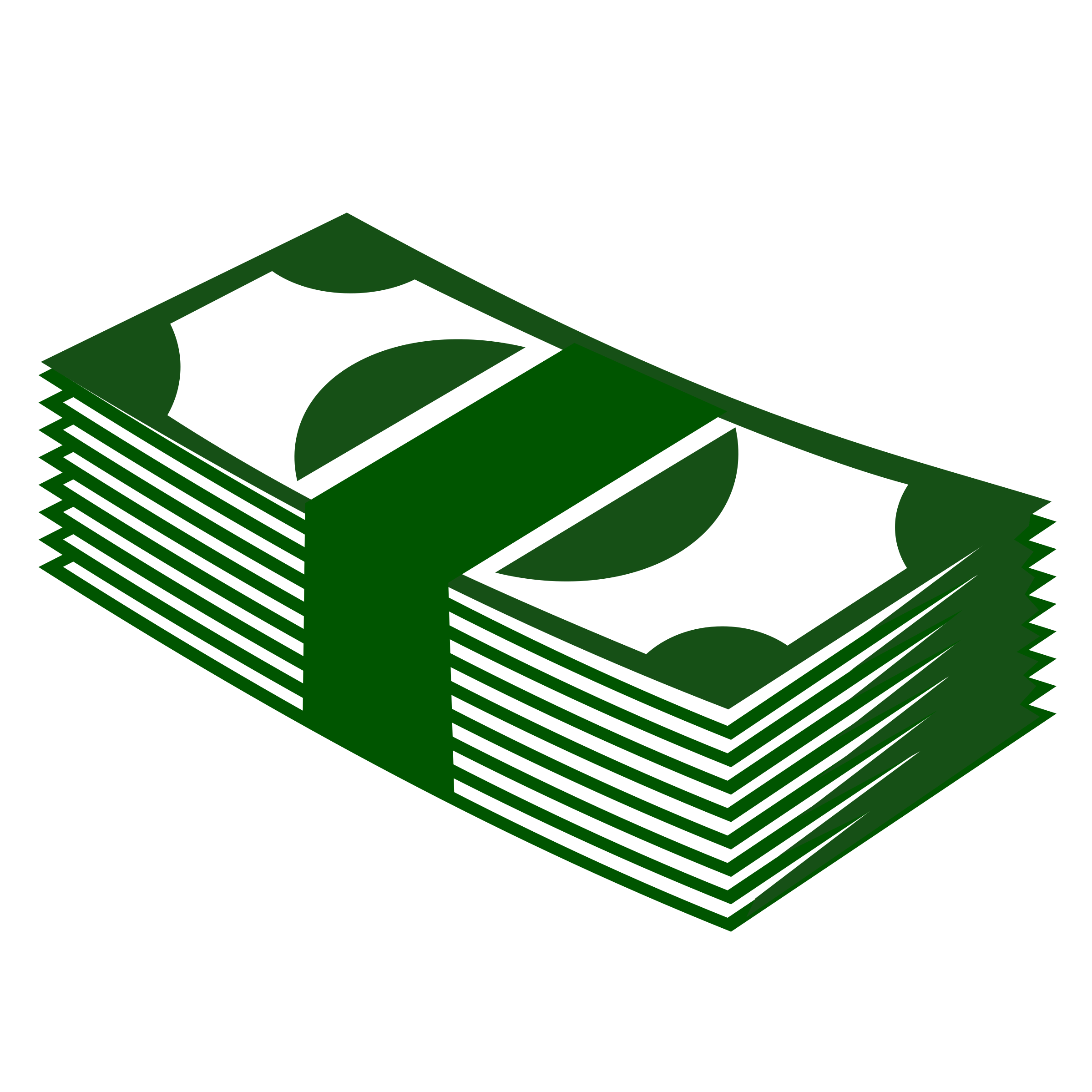 24
School Recognition Funds
The School Advisory Council and school staff must come to a decision on the use of these funds by February 1st. If a decision is not made by February 1st, the award must be equally distributed to classroom teachers currently teaching at your school.
Would not include - staff, administration, librarians, guidance counselors, paraprofessionals, etc.
25
Search Florida Statutes at: http://www.leg.state.fl.us/Statutes 
(Florida State Statute 1001.452)
The FDOE website offers information pertinent to school improvement and other helpful data at http://www.fldoe.org.
Government in the Sunshine Law http://myfloridalegal.com/sunshine.
Download a (PDF) version of the 2018 Government in the Sunshine Manual at: http://www.myfloridalegal.com/sun.nsf/sunmanual
Consult http://www.robertsrules.com for information on parliamentary procedure.
Sources of Information
26
Questions?